ESA153 - 03
3
PENYAJIAN DATA
POKOK BAHASAN
PENYAJIAN DATA DALAM BENTUK TABEL
PENYAJIAN DATA DALAM BENTUK GRAFIK
JENIS-JENIS TABEL DAN GRAFIK
Cross Section Data with Table
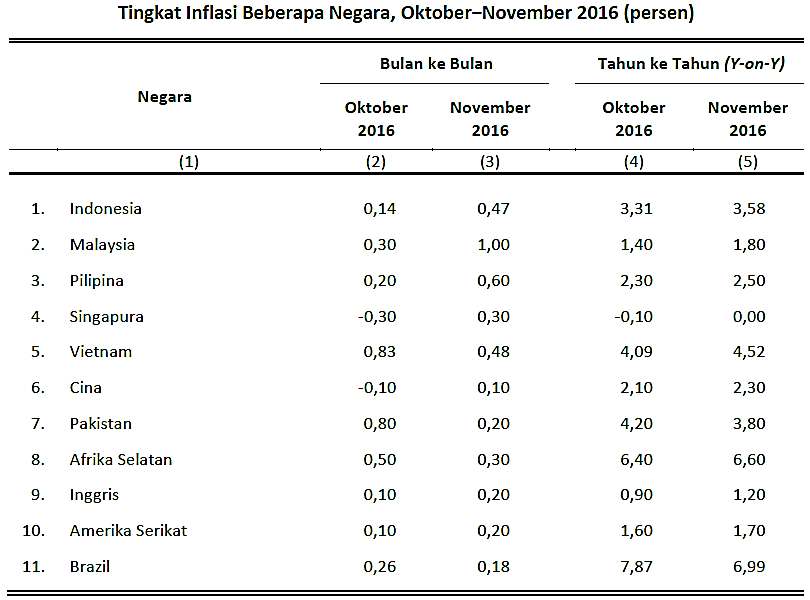 Cross Section Data with Table
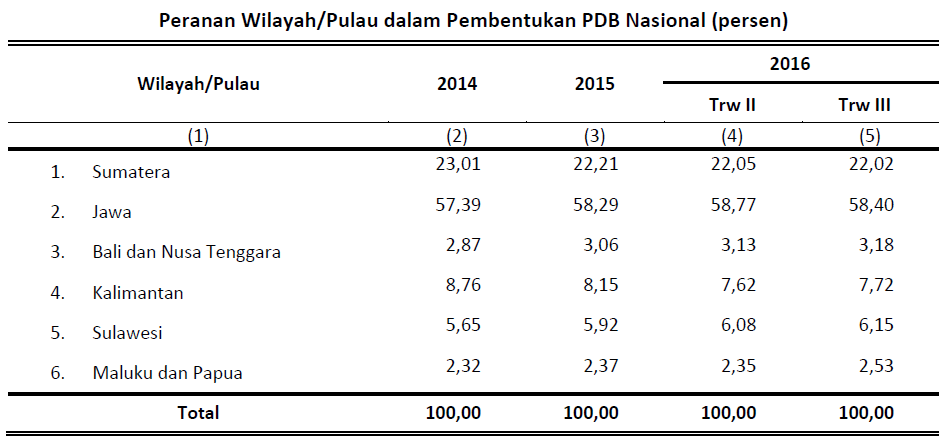 Cross Section Data with Graphic
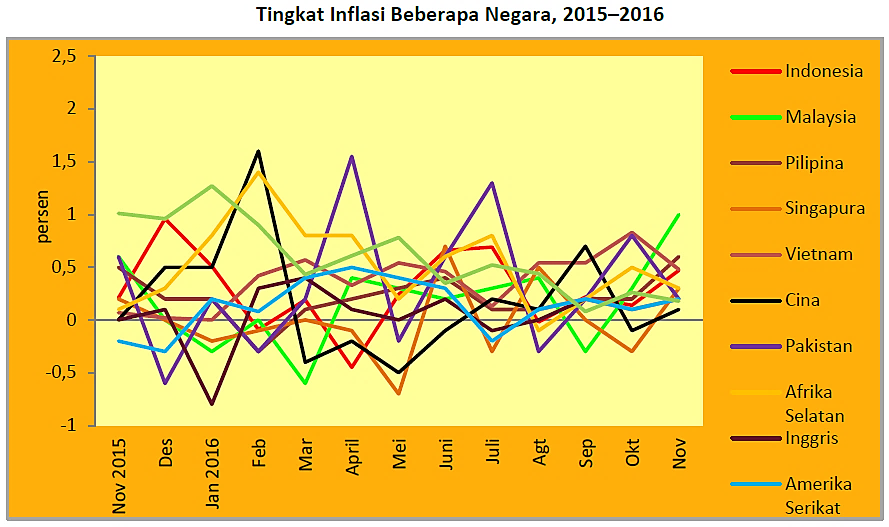 Data Series with Table
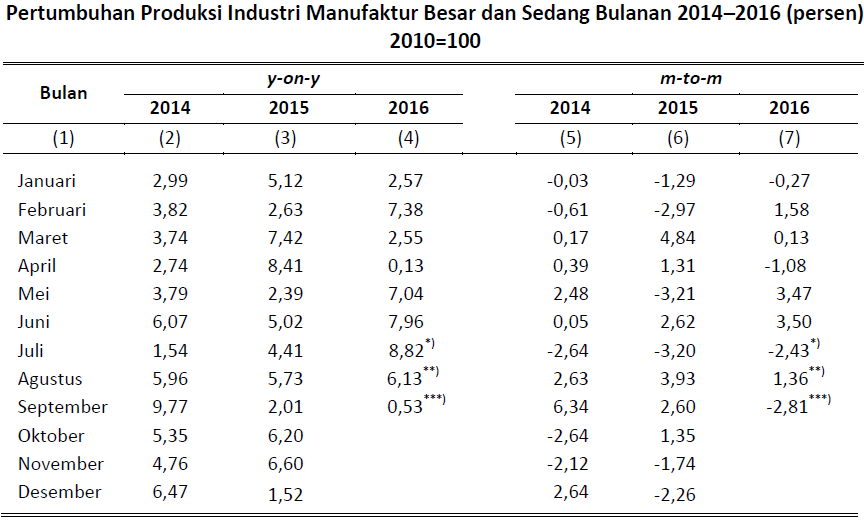 Data Series with Graphic
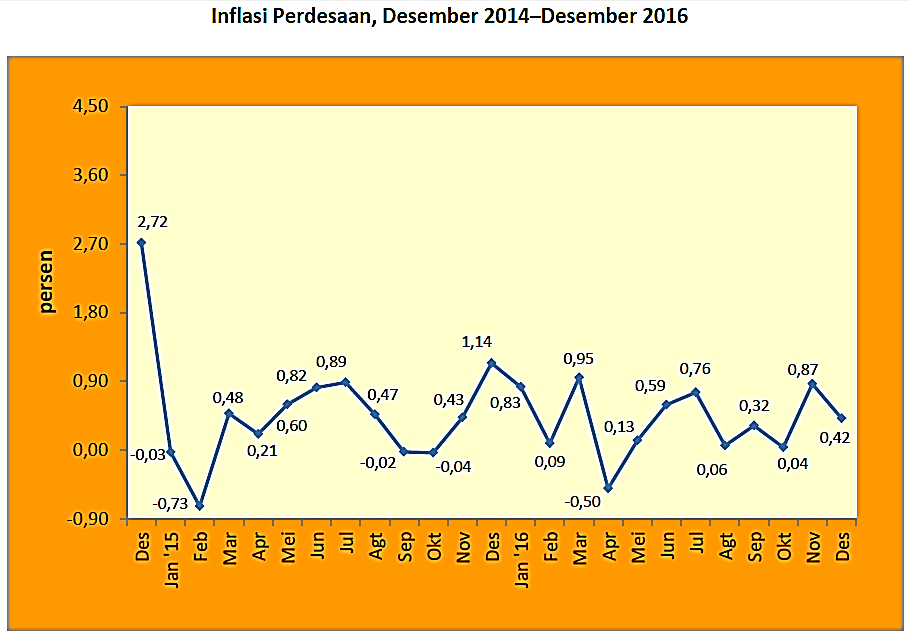 Data Series and Cross Section in one Graphic
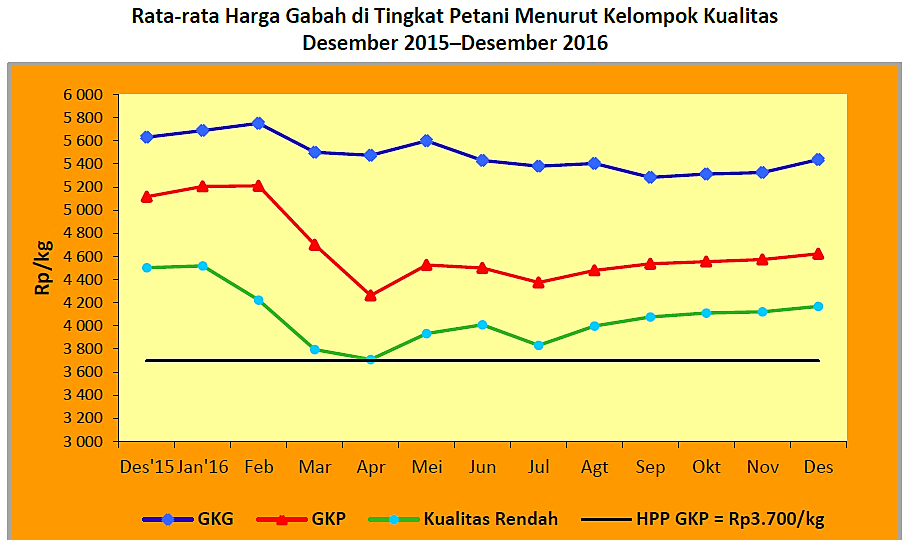 Table Form
[Speaker Notes: Carilah contoh data dan interpretasikan informasinya!]
Graphic Form
[Speaker Notes: Carilah contoh data dan interpretasikan informasinya!]
Graphic Form
[Speaker Notes: Carilah contoh data dan interpretasikan informasinya!]
Graphic Form
[Speaker Notes: Carilah contoh data dan interpretasikan informasinya!]